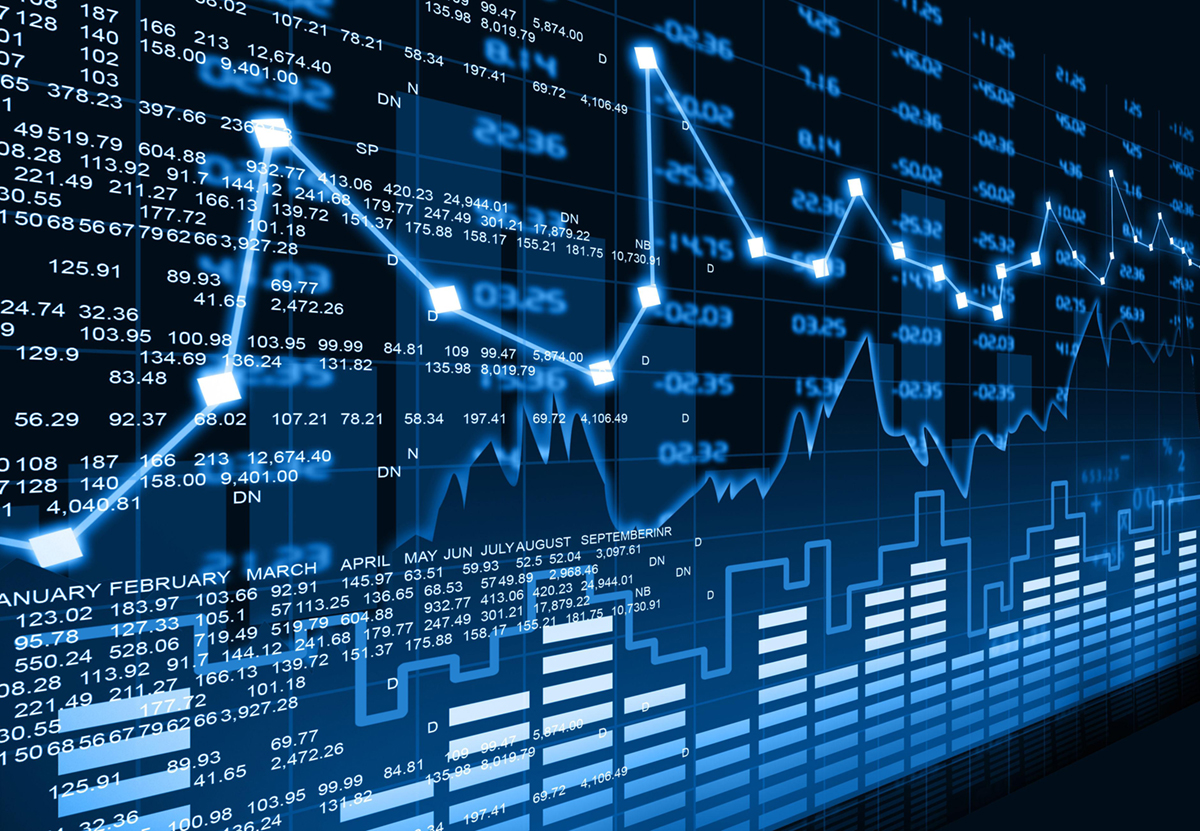 Wise Investments
Ephesians 5:15-16
Wise Investments
Our Brethren - Eph. 5:19-21
Our Family - Eph. 5:22-6:4
Our Soul - Eph. 6:10-18
Kingdom Work - Eph. 6:19-20